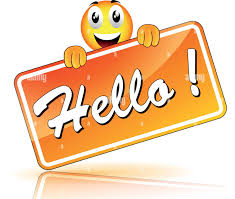 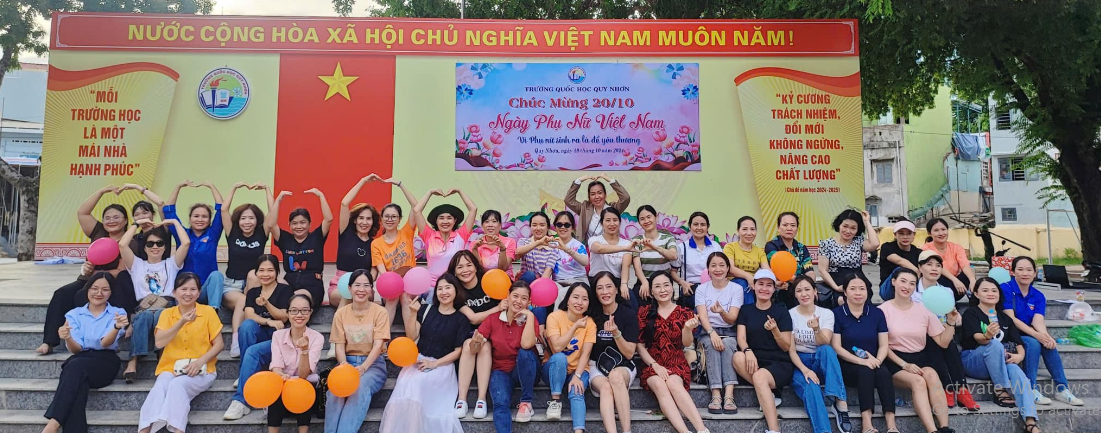 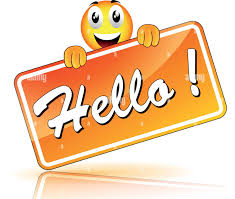 CHÀO MỪNG CẢ LỚP ĐẾN VỚI BÀI HỌC MỚI!
KHỞI ĐỘNG
Một số loài hoa có số lượng cánh hoa luôn là một số cố định. Số cánh hoa trong các bông hoa thường xuất hiện nhiều theo những con số 1, 1, 2, 3, 5, 8, 13, 21,...
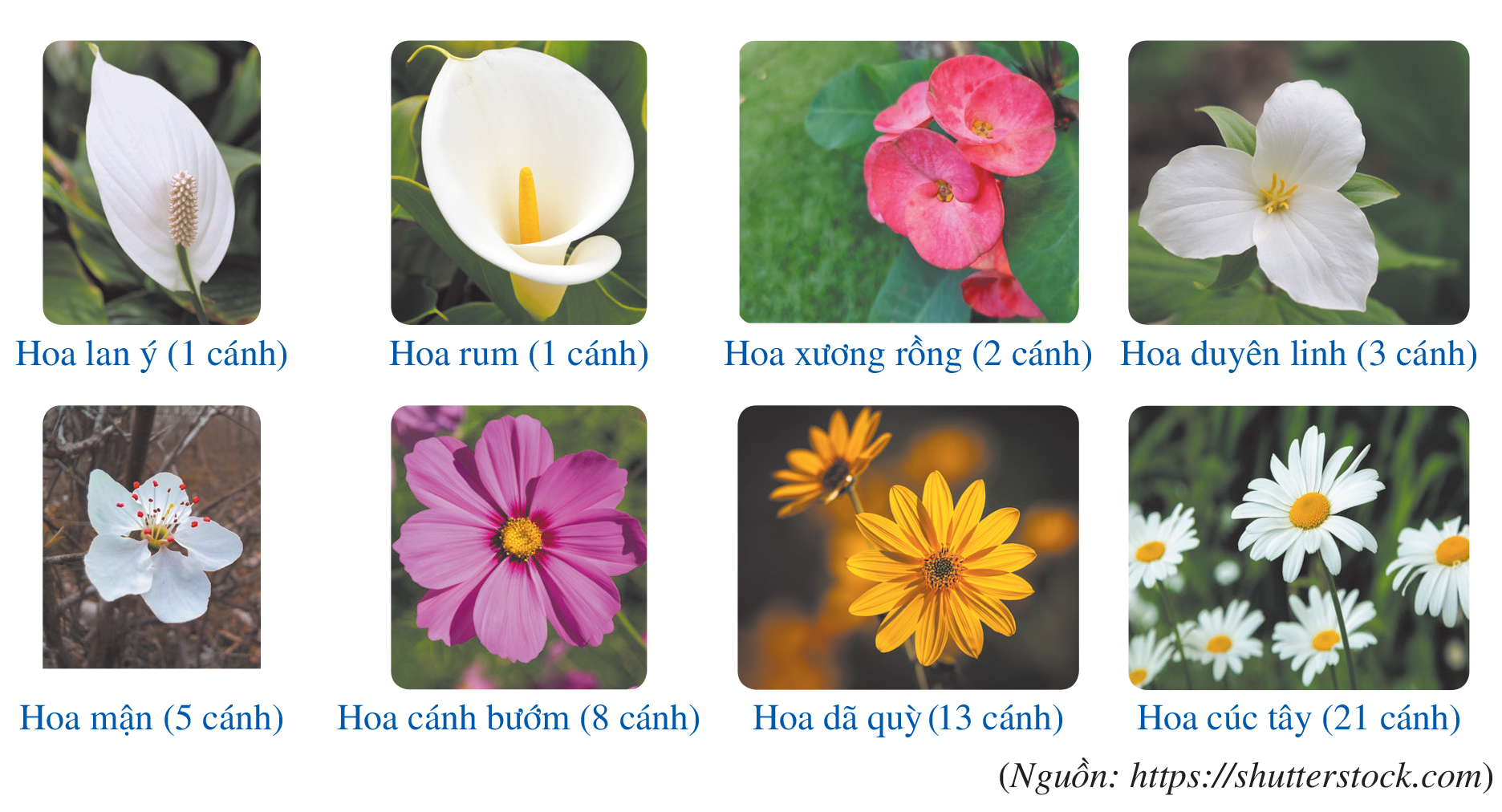 KHỞI ĐỘNG
Ta có thể viết số cánh hoa của các bông hoa ở các hình trên lần lượt như sau: vị trí thứ nhất viết số 1, vị trí thứ hai viết số 1, vị trí thứ ba viết số 2,..., vị trí thứ tám viết số 21.
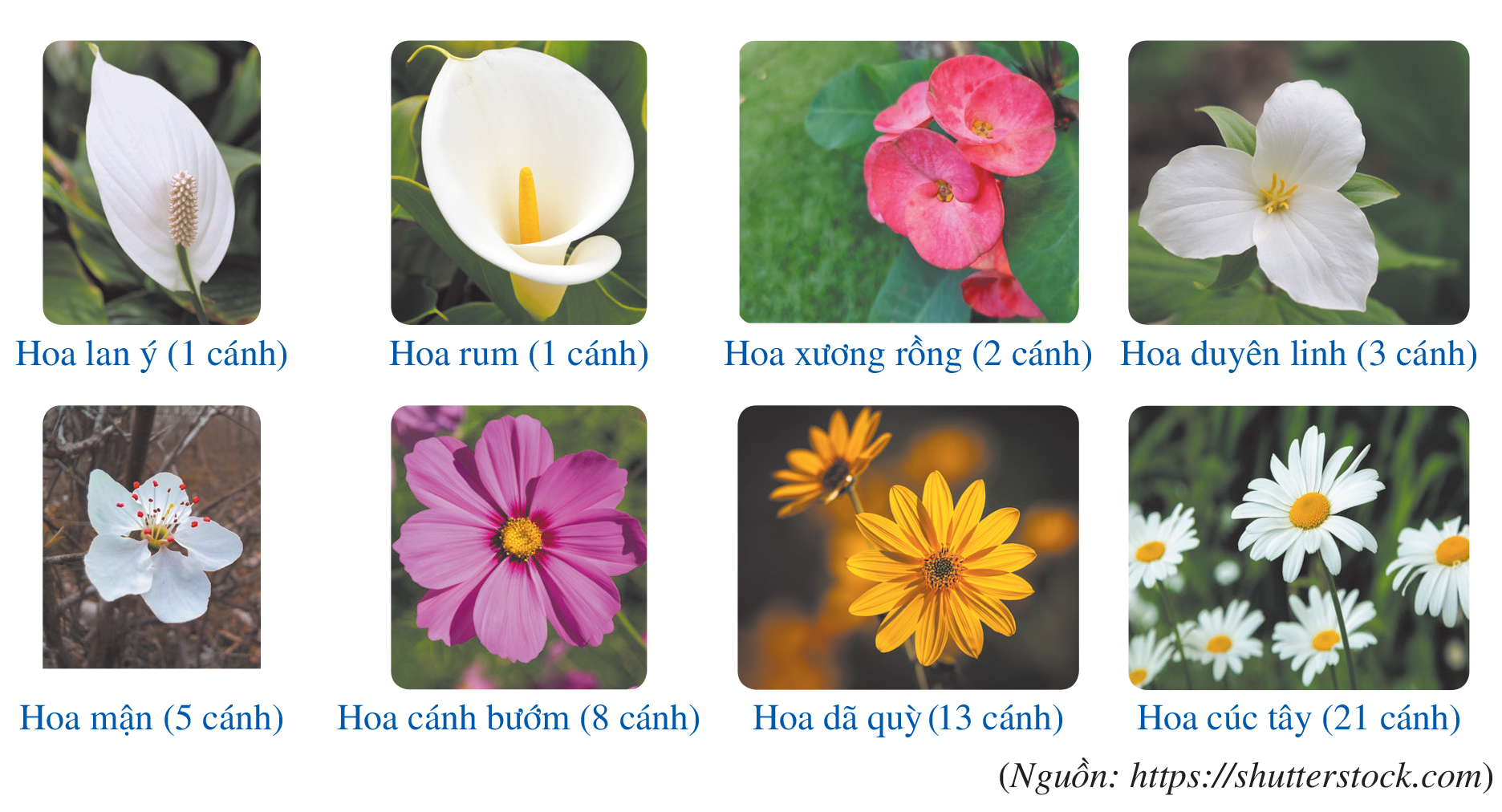 KHỞI ĐỘNG
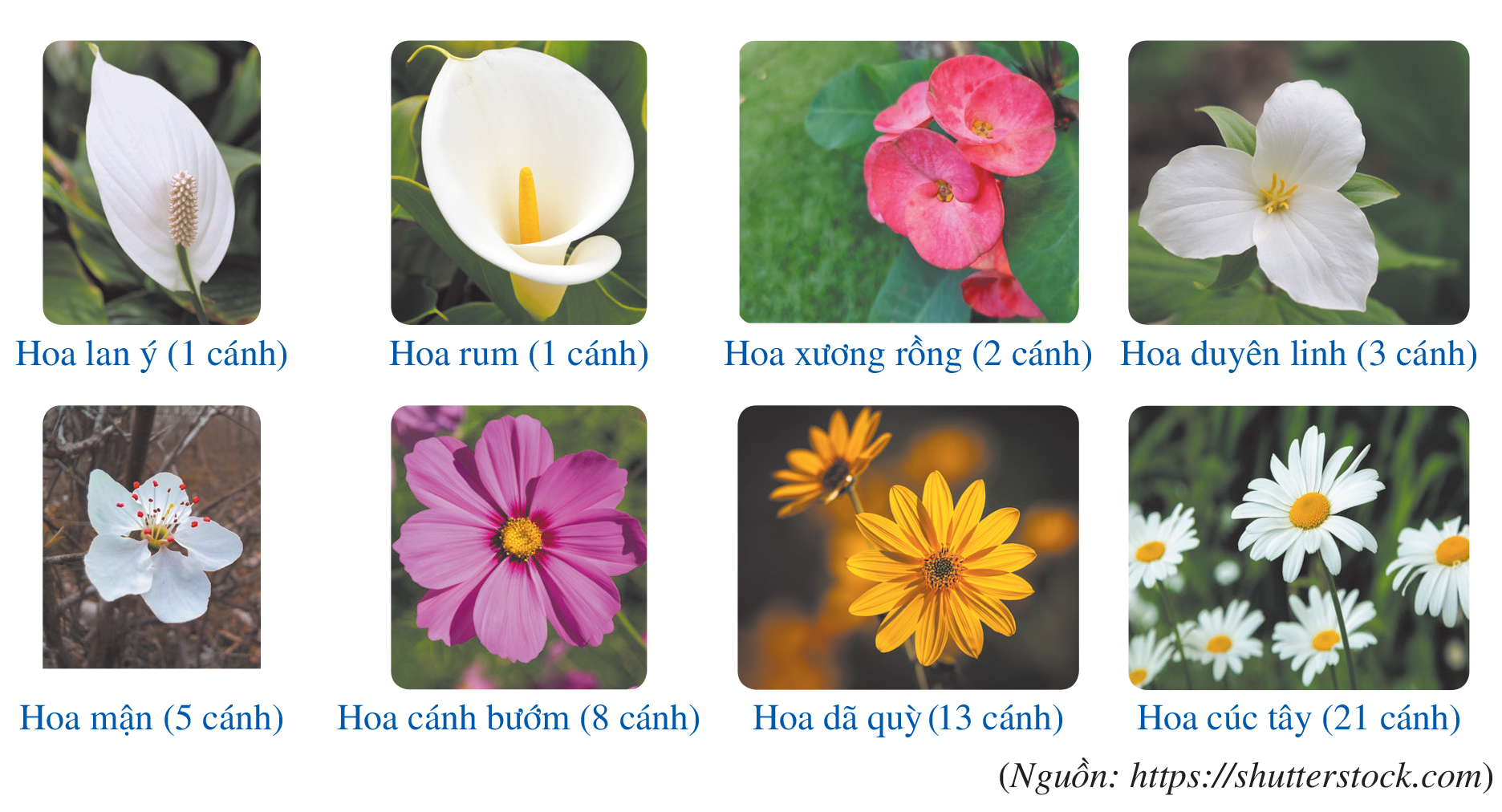 Các số 1,1,2,3,5,8,13,21 được viết theo quy tắc trên gợi nên khái niệm nào trong toán học
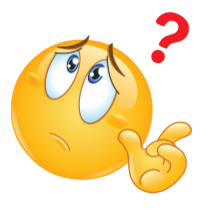 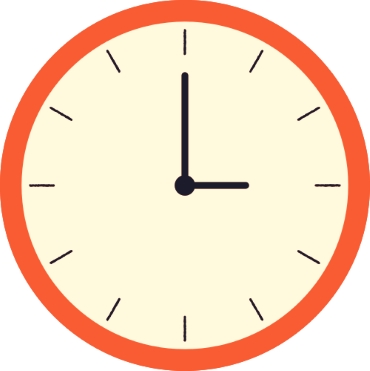 CHƯƠNG II. DÃY SỐ. CẤP SỐ CỘNG.
CẤP SỐ NHÂN
BÀI 1: DÃY SỐ
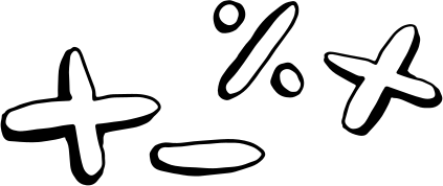 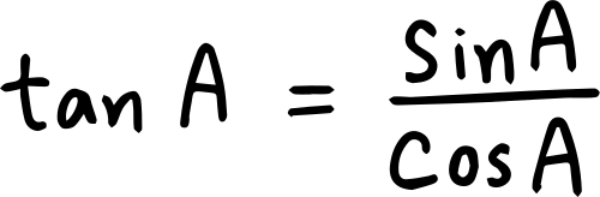 NỘI DUNG BÀI HỌC
01
KHÁI NIỆM
02
CÁCH CHO MỘT DÃY SỐ
03
DÃY SỐ TĂNG, DÃY SỐ GIẢM
04
DÃY SỐ BỊ CHẶN
I. KHÁI NIỆM
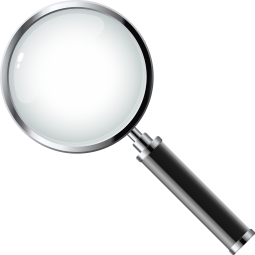 HĐ1
Một vật chuyển động đều với vận tốc 20 m/s. Hãy viết các số chỉ quãng đường (đơn vị: mét) vật chuyển động được lần lượt trong thời gian 1 giây, 2 giây, 3 giây, 4 giây, 5 giây
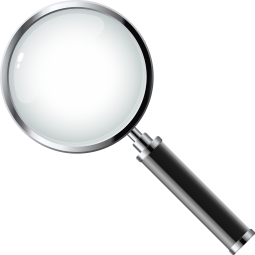 20
40
60
80
100
Các số chỉ quãng đường (đơn vị: mét) vật chuyển động được lần lượt trong thời gian 1 giây, 2 giây, 3 giây, 4 giây, 5 giây theo hàng ngang là: 20, 40, 60, 80, 100.
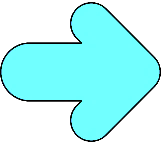 KHÁI NIỆM
Ví dụ 1 (SGK - tr.44)
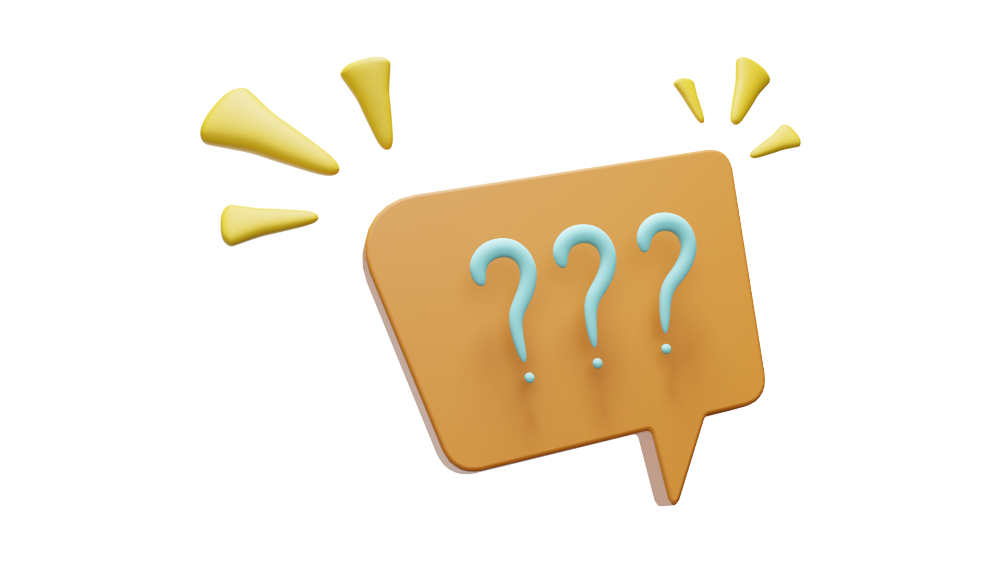 Luyện tập 1
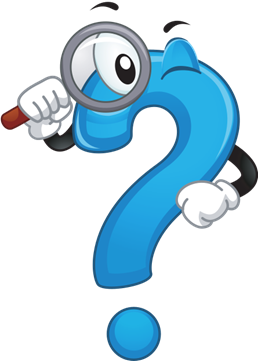 Hãy cho biết dãy số trên là dãy vô hạn hay dãy hữu hạn?
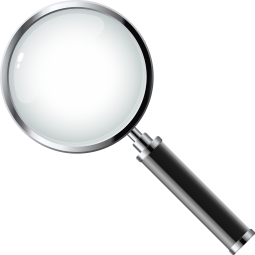 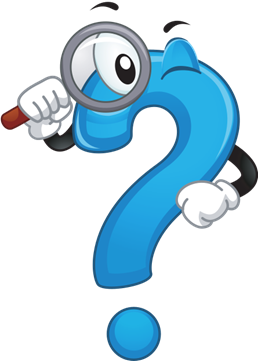 HĐ2
TL
Vô hạn
KHÁI NIỆM
Dãy số không đổi là dãy số có tất cả các số hạng đều bằng nhau.
Chú ý:
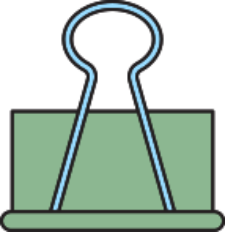 Luyện tập 2
II. 
CÁCH CHO MỘT DÃY SỐ
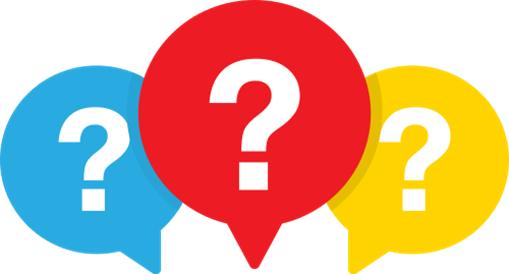 HĐ3
a) Hãy nêu cách xác định mỗi số hạng của các dãy số (1), (2), (3), (4).
b) Từ đó hãy cho biết dãy số có thể cho bằng những cách nào.
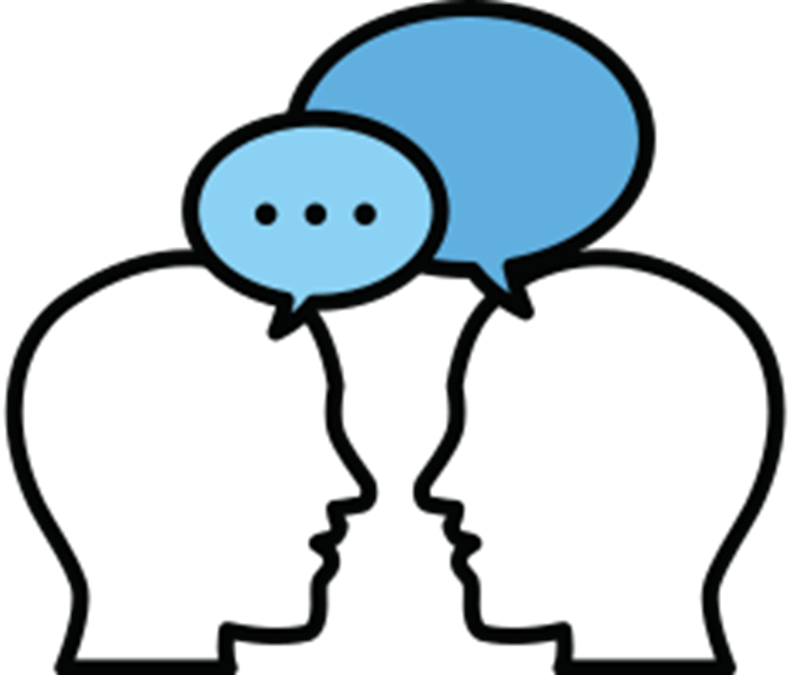 Thảo luận nhóm bốn, hoàn thành Ví dụ 3
Hãy nêu cách xác định mỗi dãy số sau:
Ví dụ 3 (SGK - tr.45)
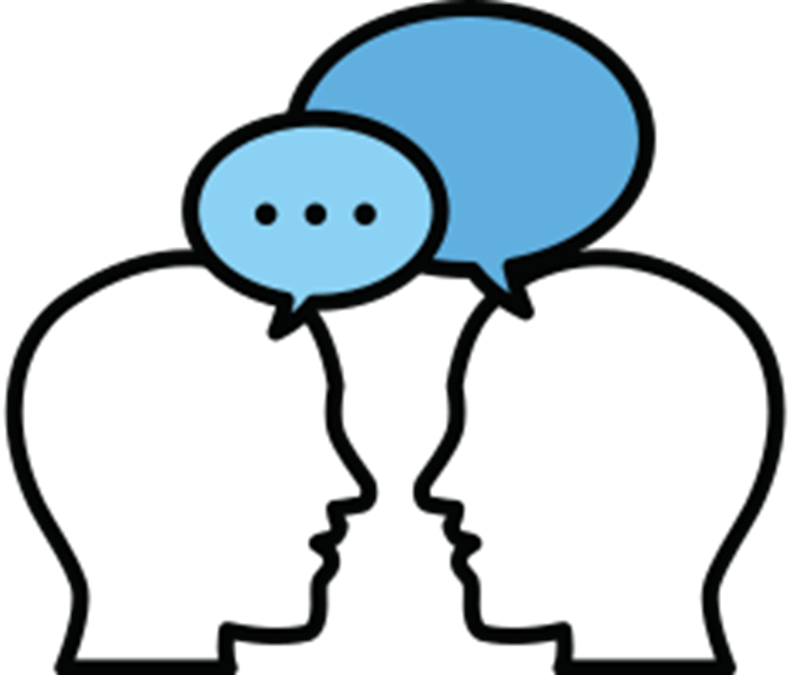 Thảo luận nhóm đôi, hoàn thành Ví dụ 3
Ví dụ 4 (SGK - tr.45)
Giải
Luyện tập 3
Giải
CỦNG CỐ
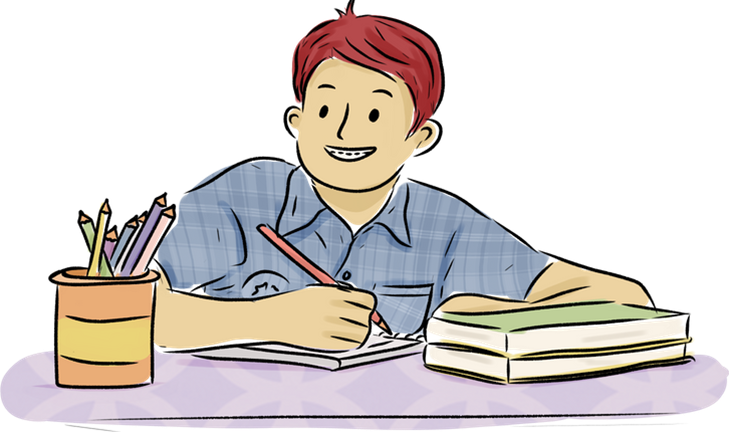 CỦNG CỐ KIẾN THỨC
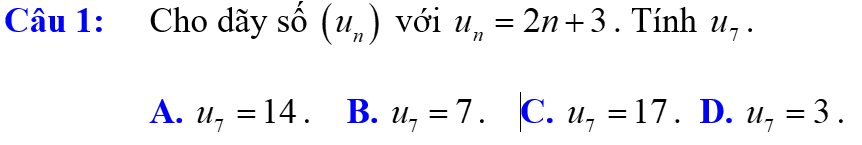 CỦNG CỐ KIẾN THỨC
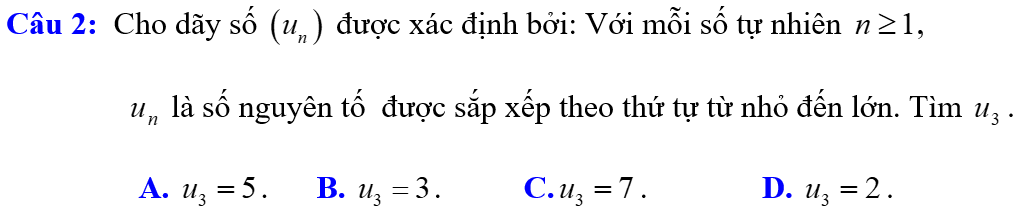 CỦNG CỐ KIẾN THỨC
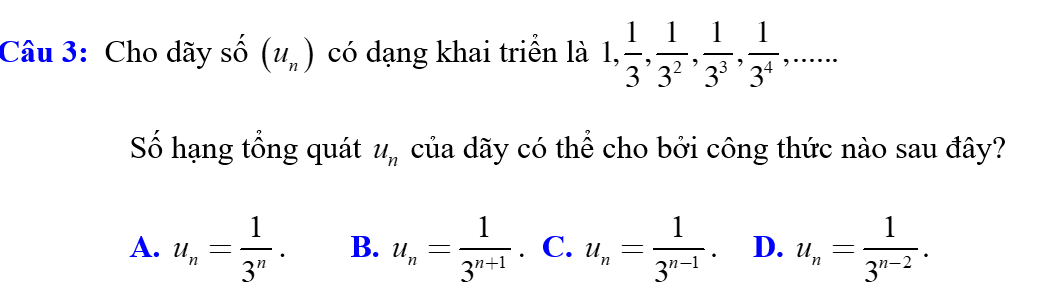 CỦNG CỐ KIẾN THỨC
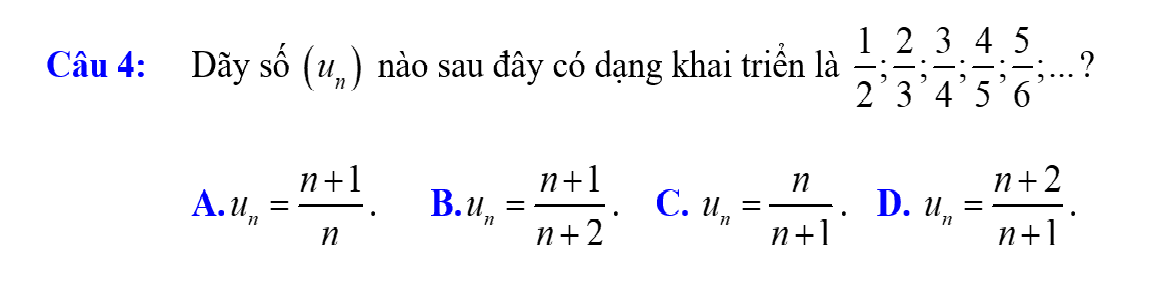 CỦNG CỐ KIẾN THỨC
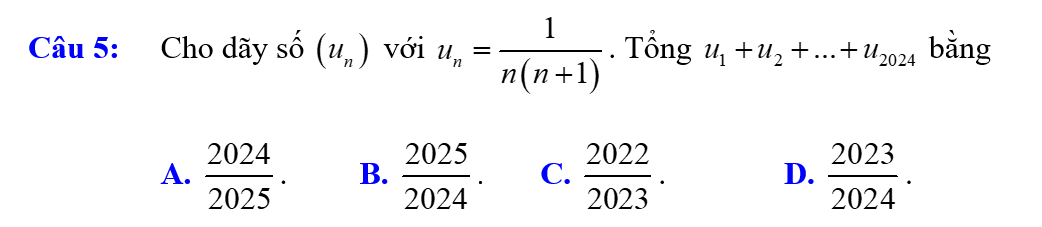 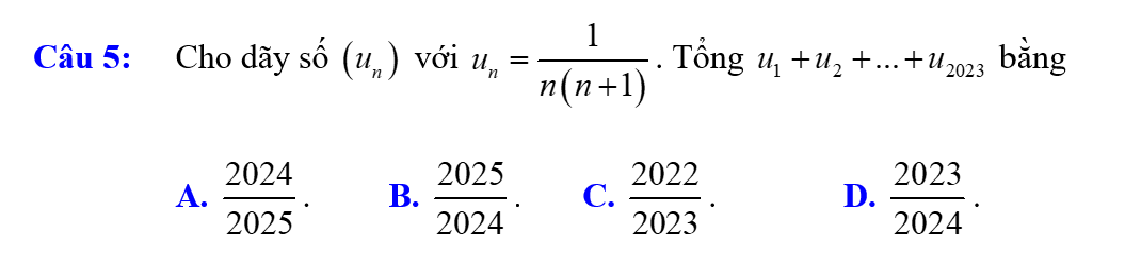 HƯỚNG DẪN VỀ NHÀ
Ôn lại các kiến thức đã học trong bài
01
02
Hoàn thành bài tập 1,2/sgk/48
03
Chuẩn bị:  dãy số tăng, dãy số giảm;
  Dãy số bị chặn.
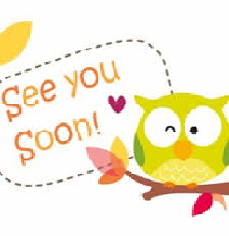 KÍNH CHÚC SỨC KHỎE VÀ HẸN GẶP LẠI QUÝ THẦY CÔ!